FACTORS OF PRODUCTION
WHAT: To consider that all economic production requires the four factors of production in different measures

HOW: Research the measure of LAND, LABOUR, CAPITAL AND ENTERPRISE EMPLOYED by a FIRM

WHY: So that you can understand the amount of scarce resources used by different firms
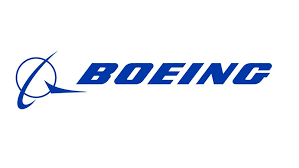 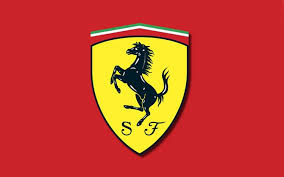 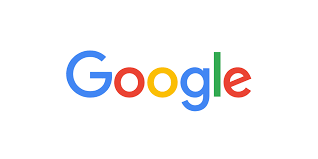 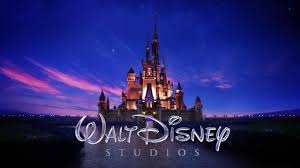 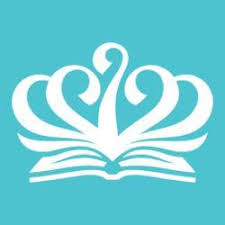 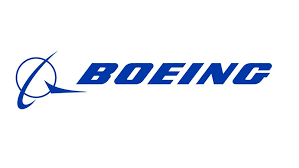 BOEING
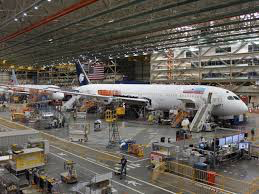 WALT DISNEY
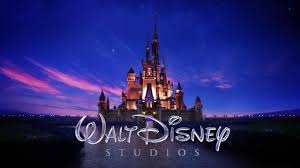 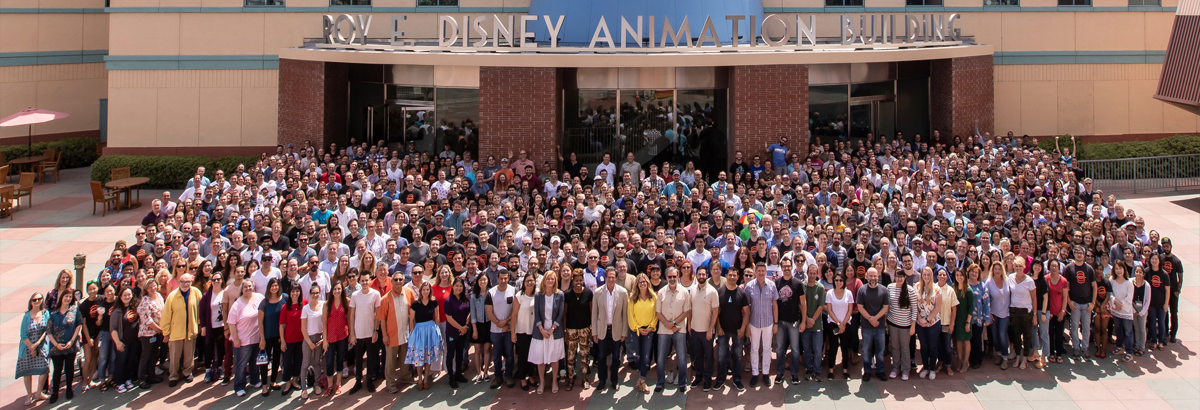 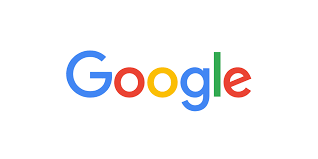 GOOGLE
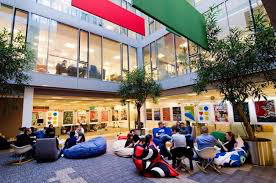 FERRARI
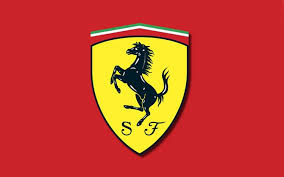 NORD ANGLIA
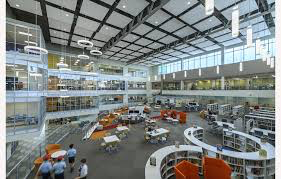